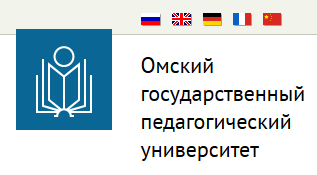 Факультет экономики, менеджмента, сервиса и туризма
Кафедра экономики, менеджмента и маркетинга
Заседание студенческого дискуссионного клуба «307»
«стеклянный потолок или проблемы женского руководства»
Ковалев Александр Иванович, доктор э.н., профессор
Олеся Александровна Гешко, ст.преподаватель
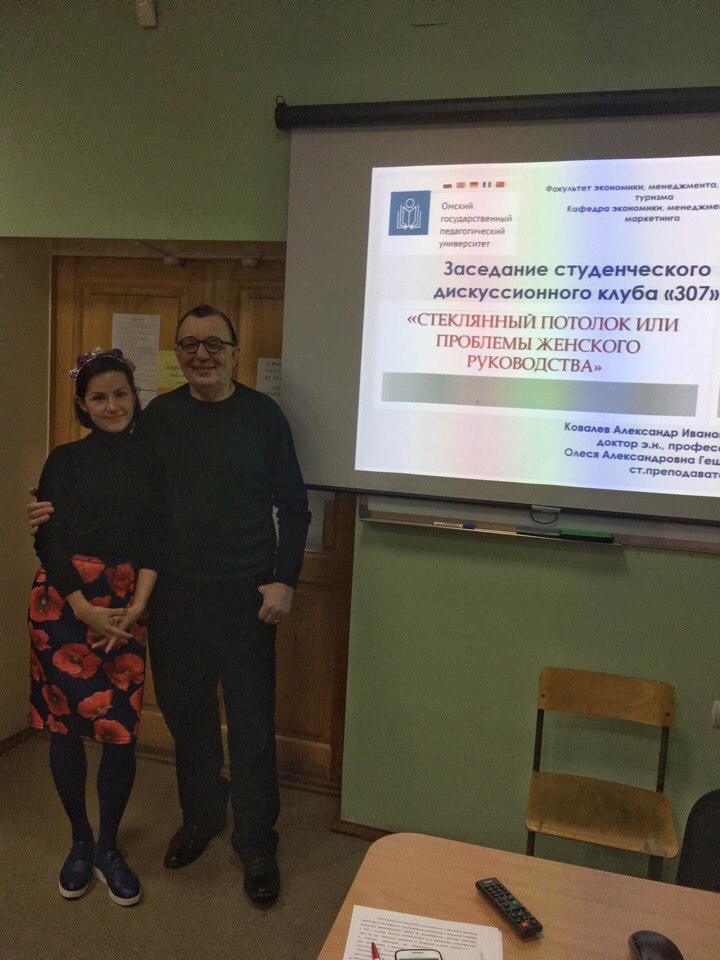 Фотоотчет очередного заседания клуба «307»
Доля женщин среди руководителей компаний в России
40 %
Это весь топ-менеджмент компании, включая главного бухгалтера, директора по персоналу и др.
НО:
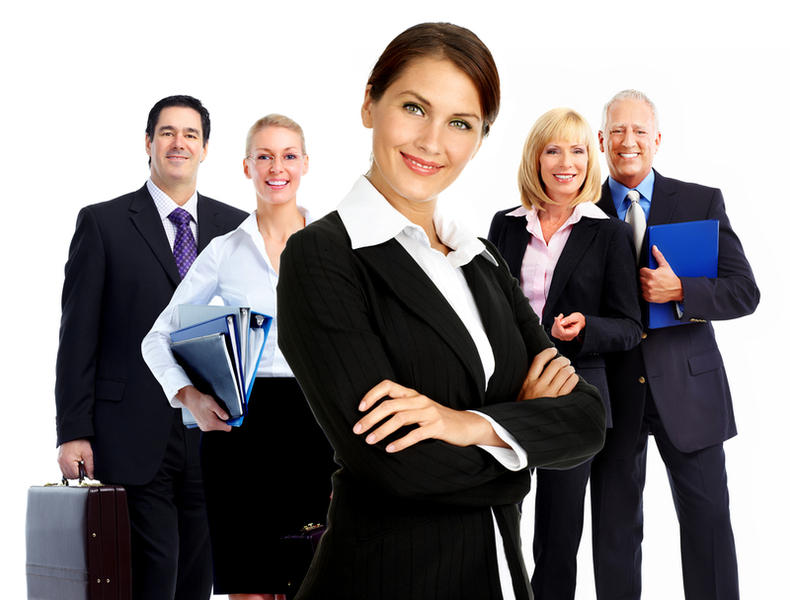 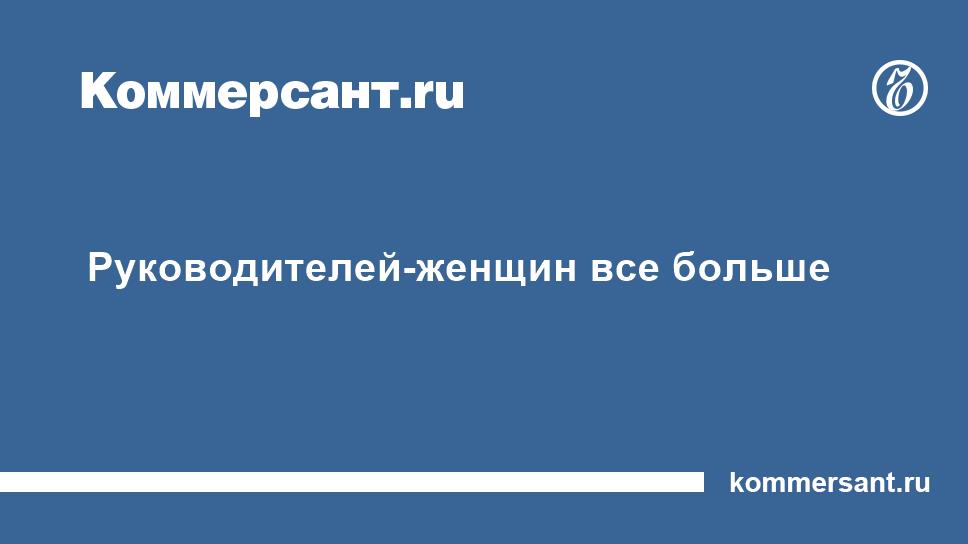 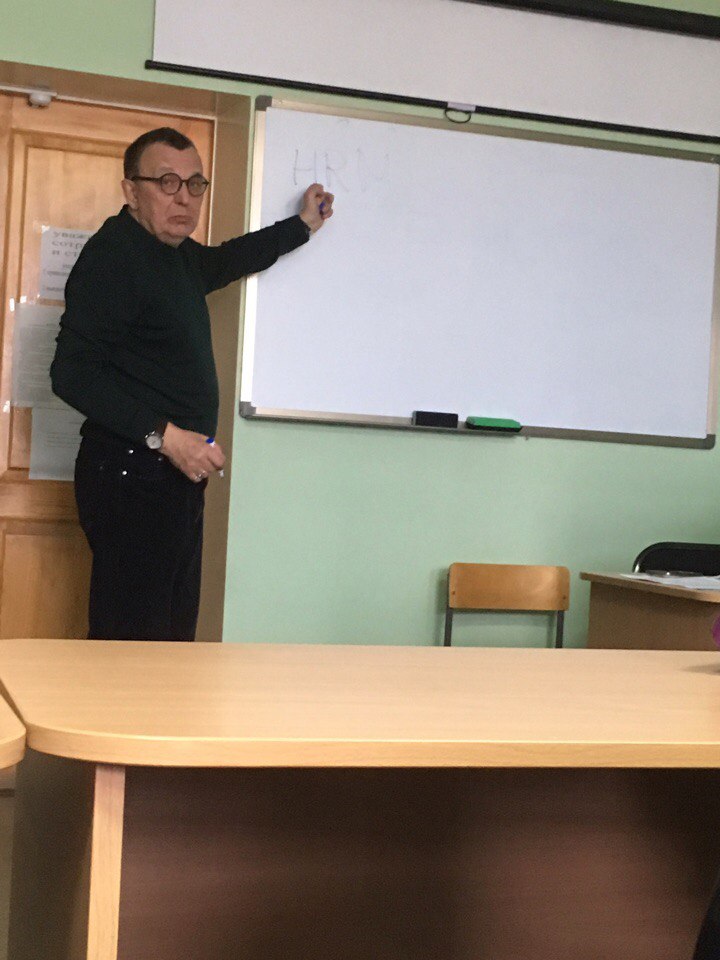 Женщина – руководитель: «минус» или «плюс»!?
Должностями в топ-менеджменте, которые чаще всего занимают женщины в мире, являются:
директор по персоналу – 27%, финансовый
директор - 18%, директор по маркетингу - 12%,
директор по продажам - 10%, генеральный
директор - 9%, операционный директор - 9%.
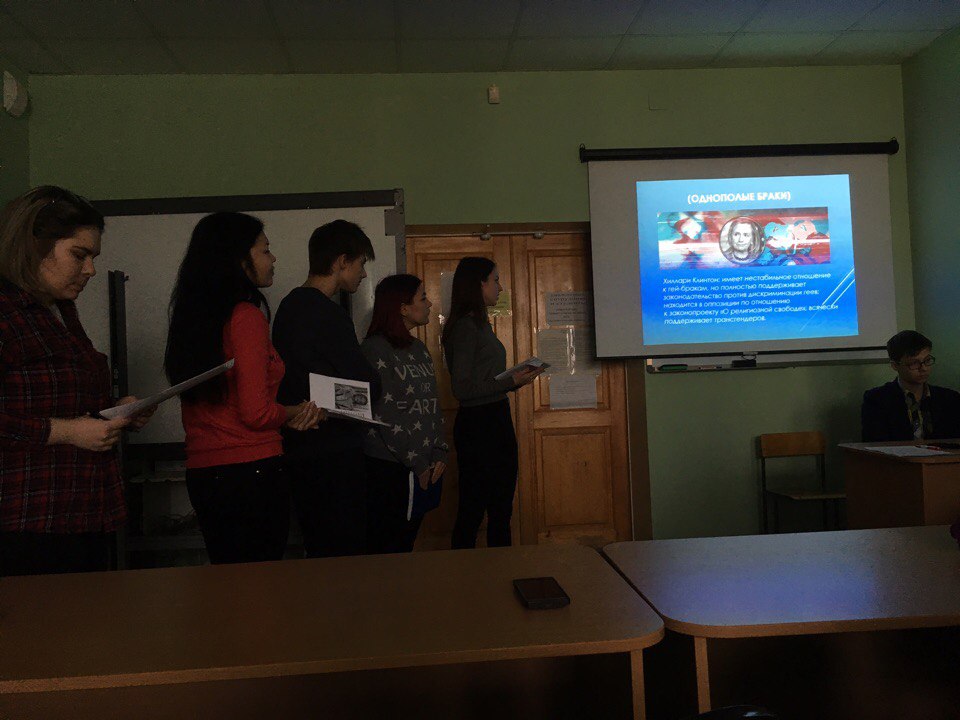 Женщина и политика!
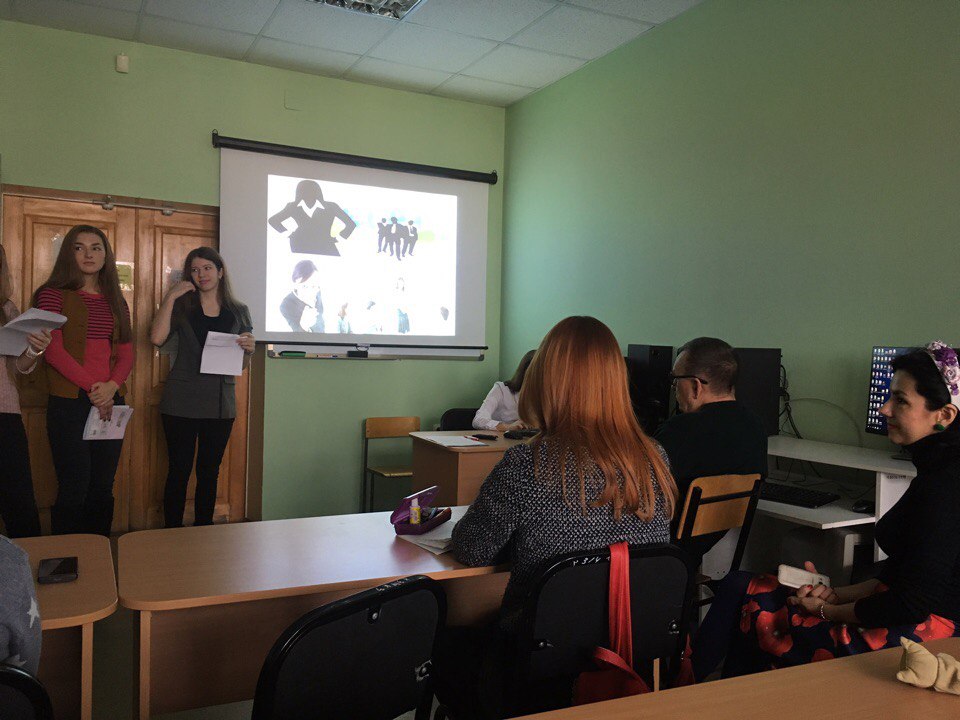 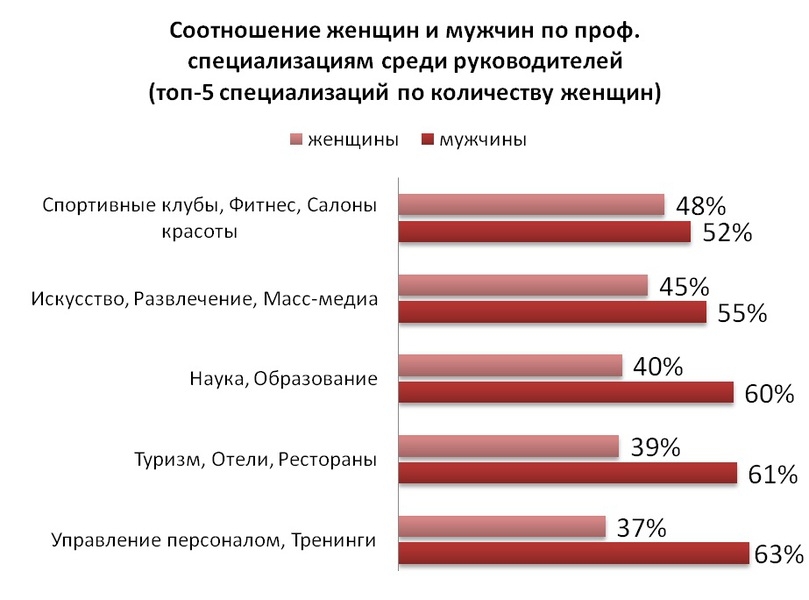 Я вам так скажу……
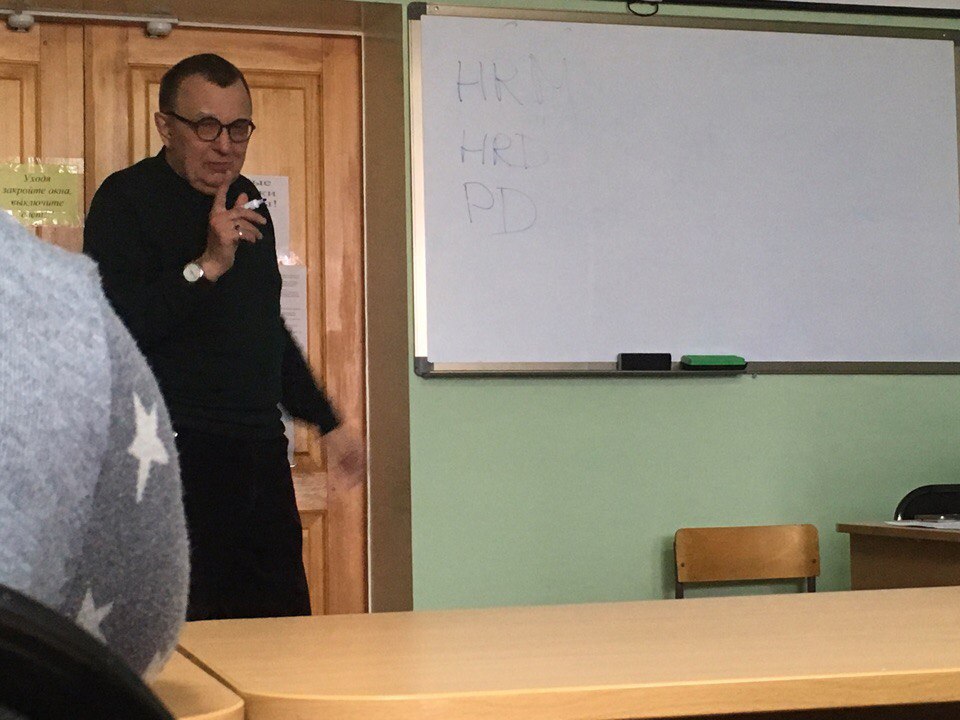 А как же обстоят дела с женским руководством в нашем университете?
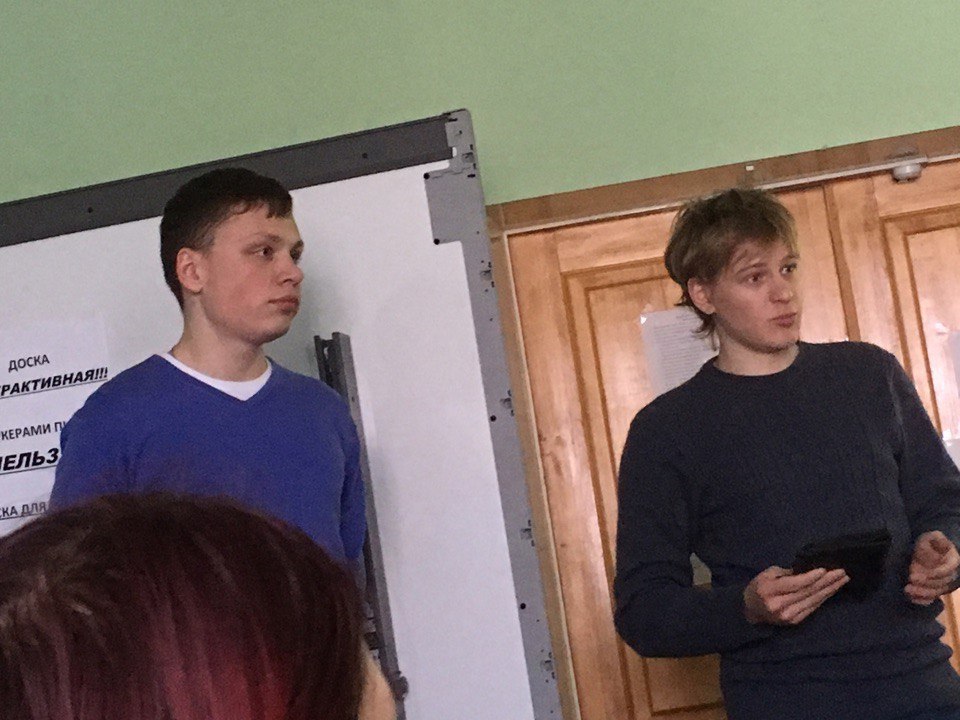 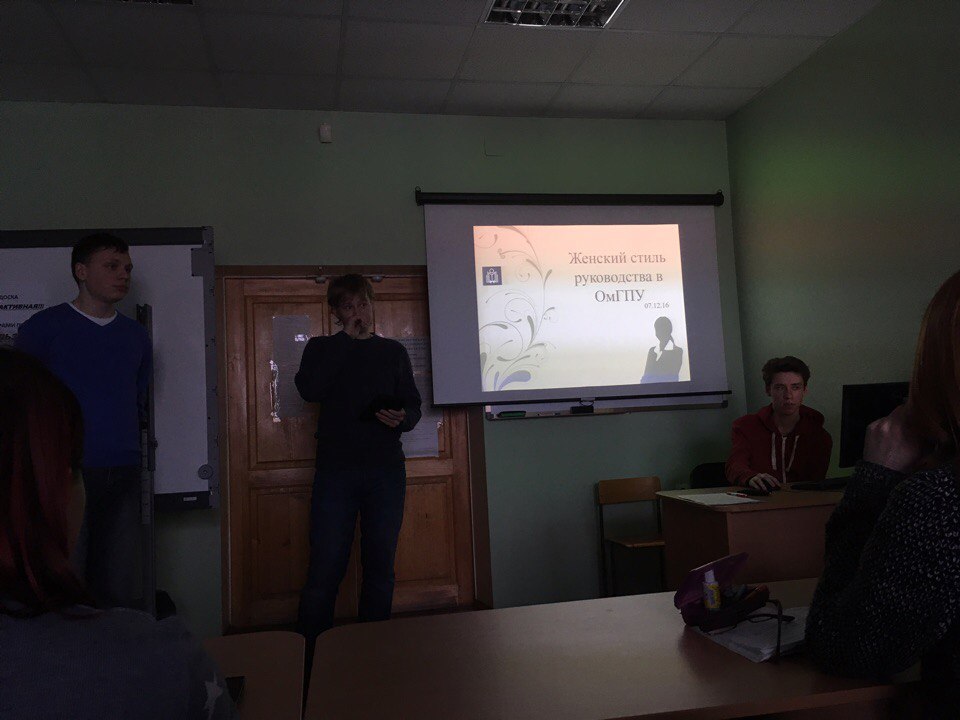 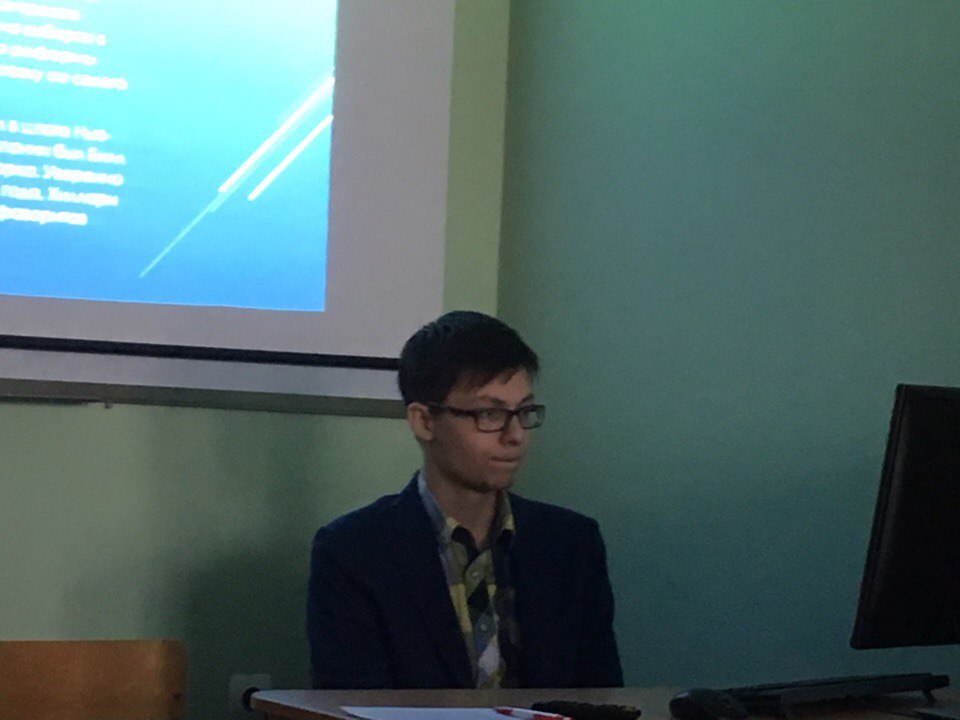 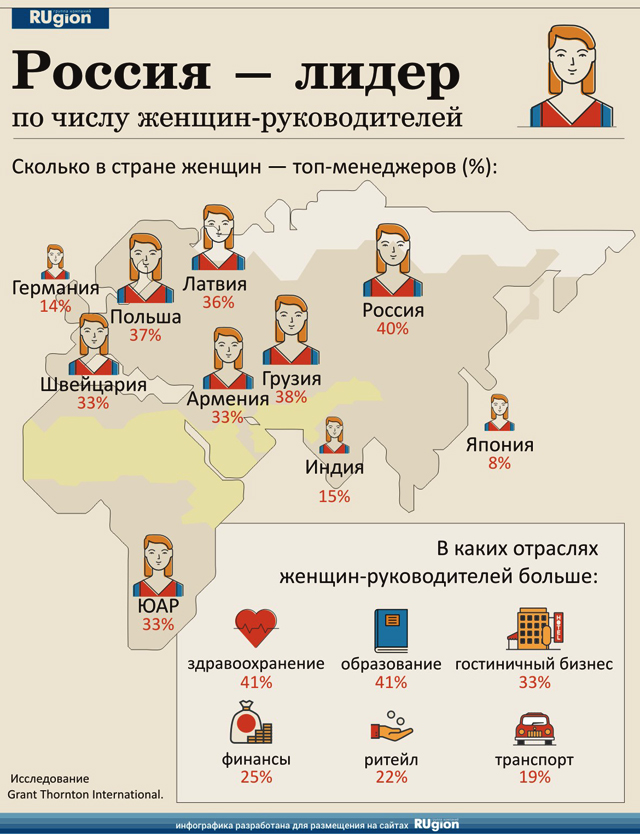 Обмен мнениями
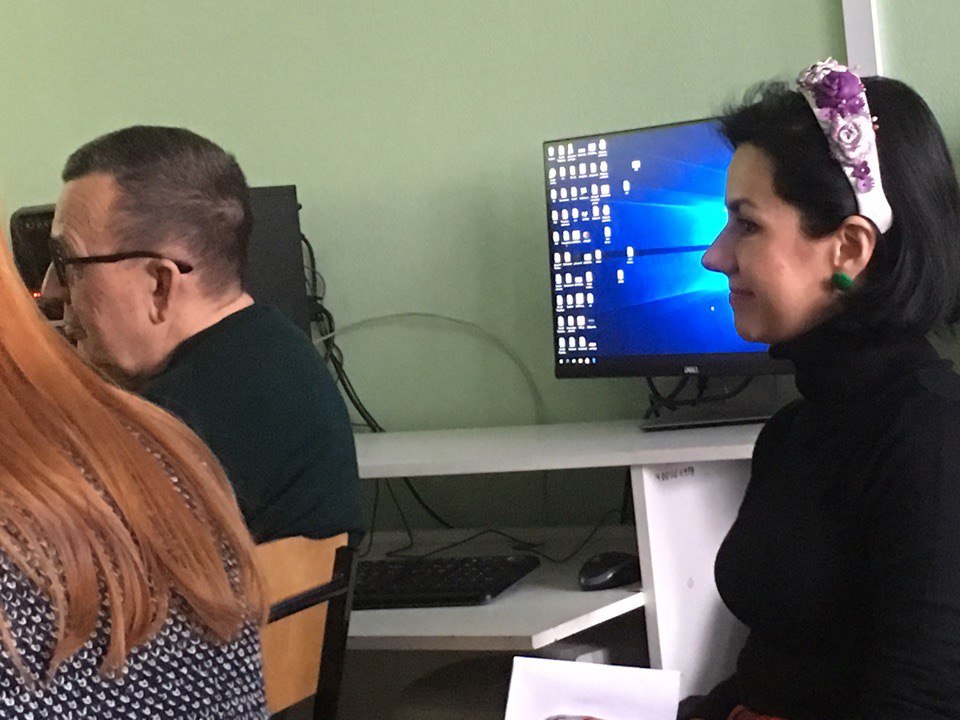 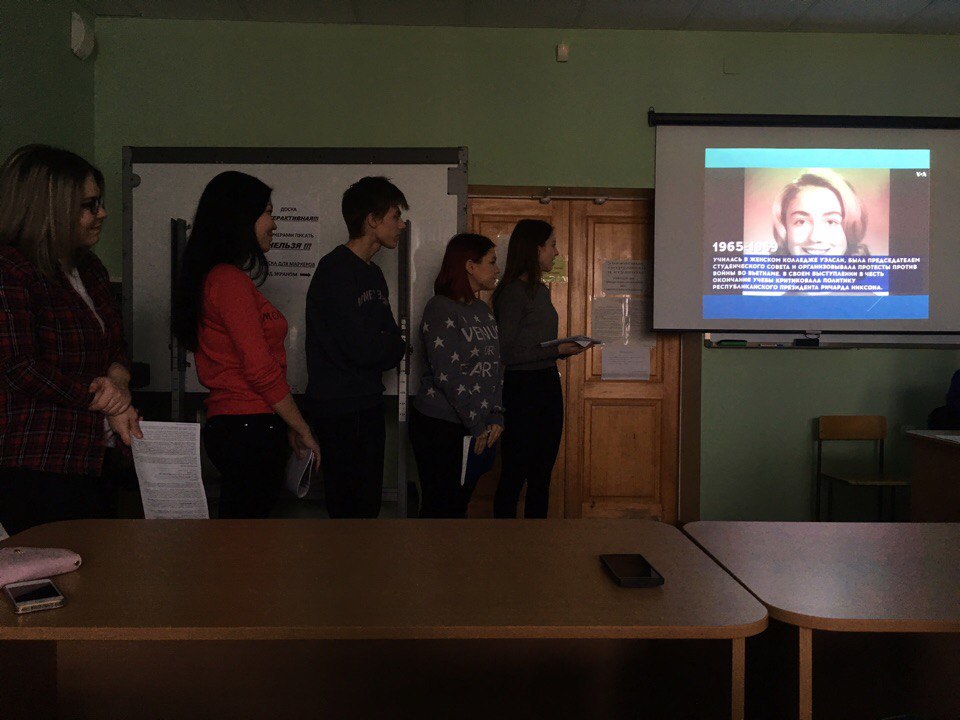 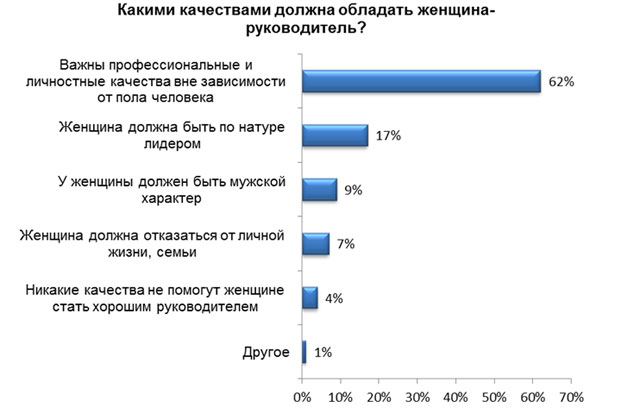 Подведение итогов
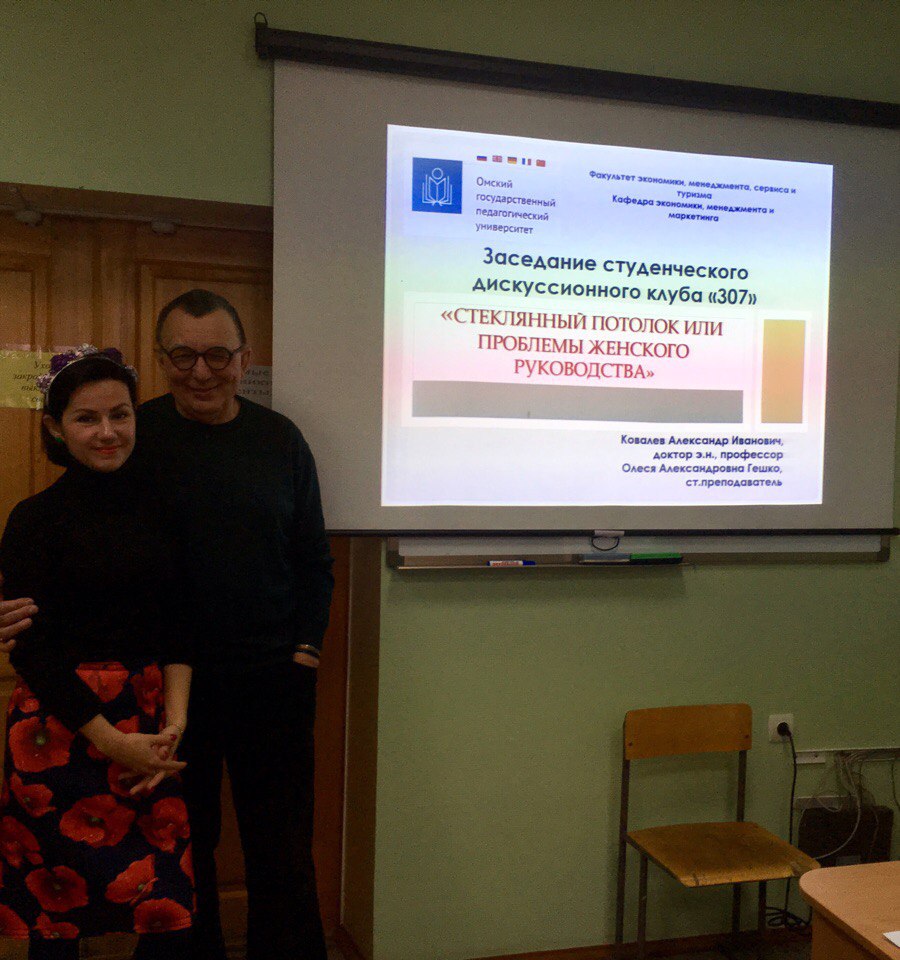